Exemplar Text
Close Reading
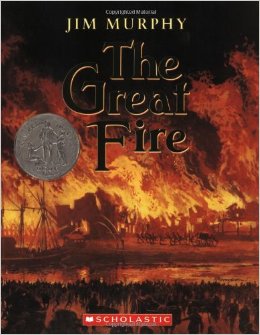 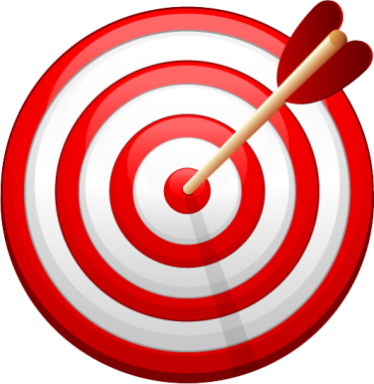 Learning Target
By the end of today’s class, you will be able to say…
I can explain how specific aspects of a text reveal the author’s purpose.
What Strategy Will We Use To Reach Our Learning Target?
Close Reading
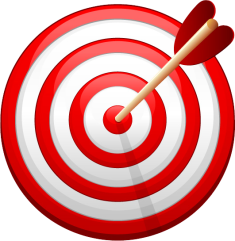 I can explain how specific aspects 
of a text reveal the author’s purpose.
What is Close Reading?
Multiple, strategic readings 
of the same text 
for a specific purpose.
The specific purpose is my learning target!!!
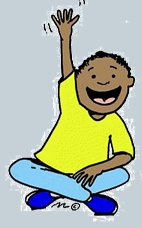 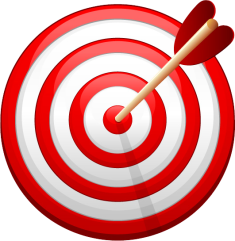 I can explain how specific aspects 
of a text reveal the author’s purpose.
So Close Reading Is…
Multiple, strategic readings 
of the same text 
so that I can explain how specific aspects reveal the author’s purpose.
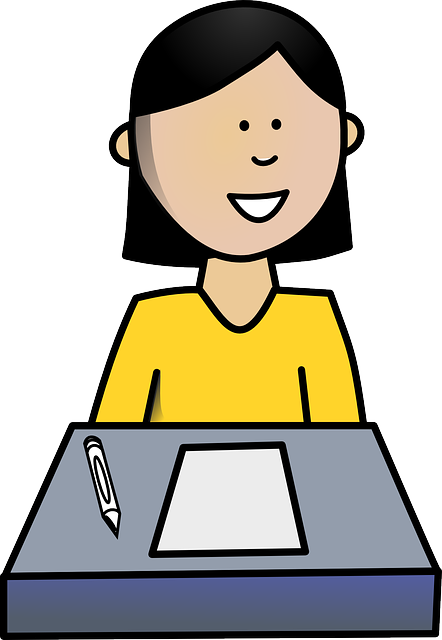 It always comes back to that learning target…
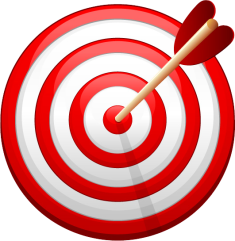 I can explain how specific aspects 
of a text reveal the author’s purpose.
Time To Read!
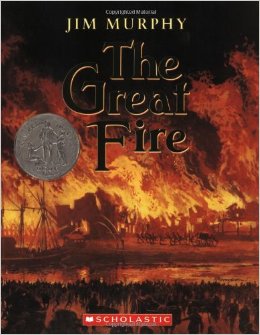 Excerpt from 
Chapter 1 
“A City Ready To Burn”
of
The Great Fire
by Jim Murphy
Excerpt p. 18-19
PDF Available 
(vanburenela.com)
“Excerpt” means that I don’t have to read the whole book.
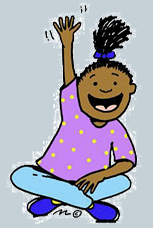 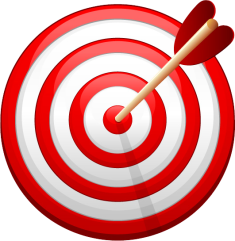 I can explain how specific aspects 
of a text reveal the author’s purpose.
Time To Read!
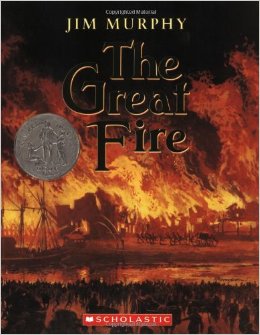 1st Read:
Follow along as I read an excerpt from The Great Fire by Jim Murphy.

Listen for 1 fact that you will be able to share with a partner.
Excerpt p. 18-19
PDF Available 
(vanburenela.com)
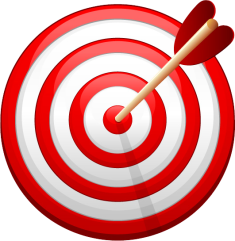 I can explain how specific aspects 
of a text reveal the author’s purpose.
Share Your Fact…
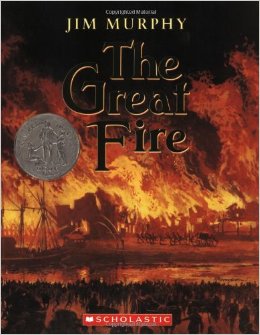 Think - Pair - Share

Take turns sharing a fact from the reading.

How was your fact connected to your partner’s fact?
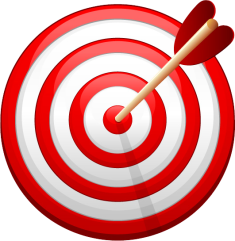 I can explain how specific aspects 
of a text reveal the author’s purpose.
Time To Re-Read!
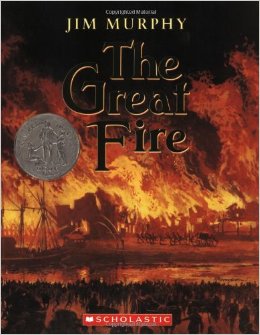 Why do I have to read this again?
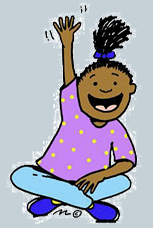 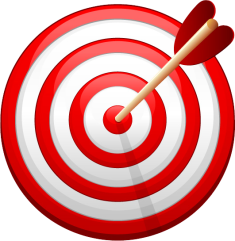 I can explain how specific aspects 
of a text reveal the author’s purpose.
Because Close Reading Is…
Multiple, strategic readings 
of the same text-
Oh Yeah!
So that I can explain how specific aspects reveal the author’s purpose!
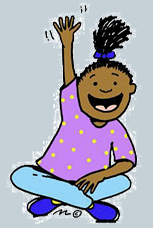 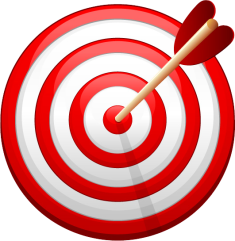 I can explain how specific aspects 
of a text reveal the author’s purpose.
Time To Read!
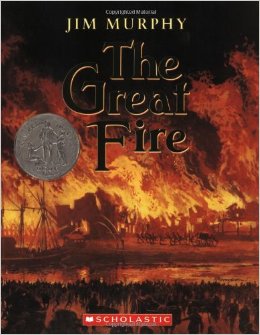 2nd Read:
Let’s read this together using oral cloze. 

As we read, underline each specific fact that we encounter.
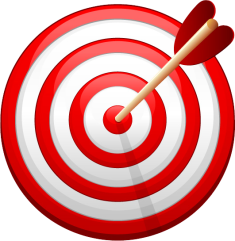 I can explain how specific aspects 
of a text reveal the author’s purpose.
Fact Share
Small Groups

Compare all of the facts identified by your group members.
What do you notice about the facts?
Why did the author choose to include these specific facts?
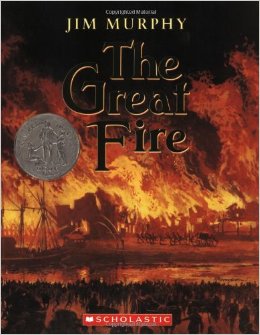 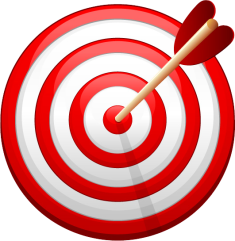 I can explain how specific aspects 
of a text reveal the author’s purpose.
Whole Group Fact Share
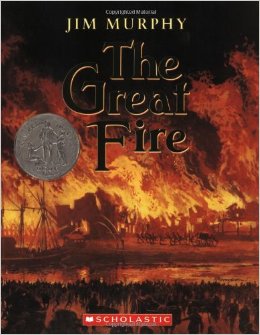 Whole Group

What did groups notice about the facts? 
Why do you think the author included these specific facts?
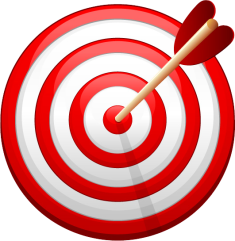 I can explain how specific aspects 
of a text reveal the author’s purpose.
Time To Read Again!
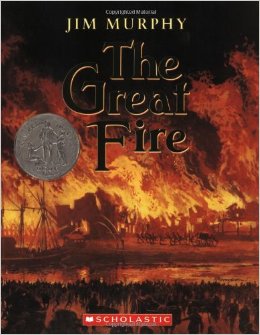 3rd  Read:
Read this text independently, this time, underline any word that you feel signifies or relates to fire.
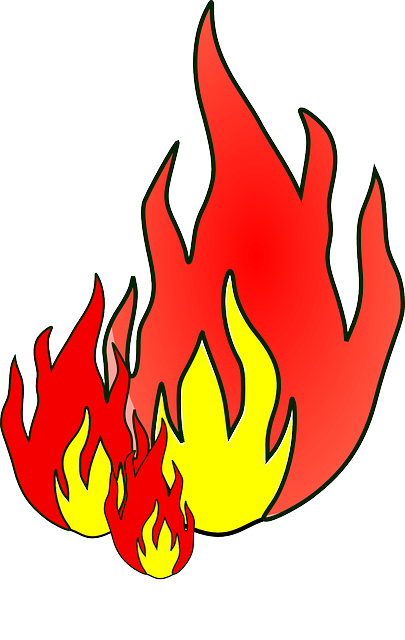 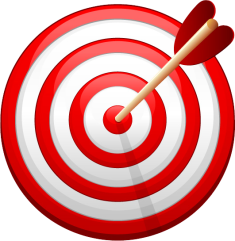 I can explain how specific aspects 
of a text reveal the author’s purpose.
Word Choice Share
Small Groups

What words stuck out for you?

Did your group find different words?
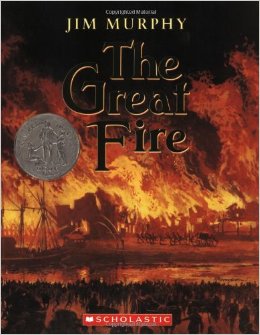 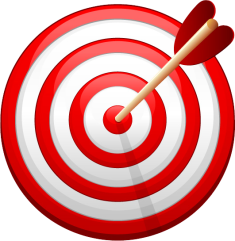 I can explain how specific aspects 
of a text reveal the author’s purpose.
Read It Again
Look for 1 sentence that sums up what the author wants the audience to realize about Chicago in 1871. 

What is Jim Murphy’s purpose for writing this chapter?

What facts / words did he include to reveal his purpose to us?
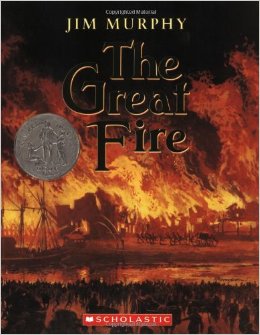 Use the graphic organizer to record your findings.
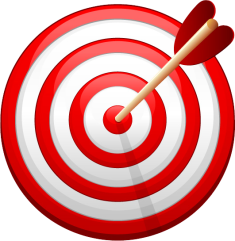 I can explain how specific aspects 
of a text reveal the author’s purpose.
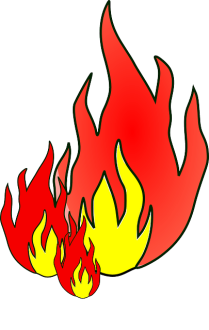 Personal Reflection
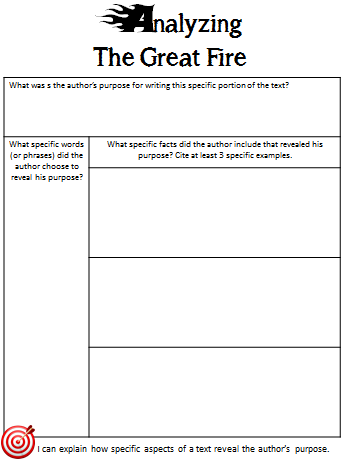 Did you meet the learning target for this task?

How do you know?

What will you do in order to figure out the author’s purpose for a different text?
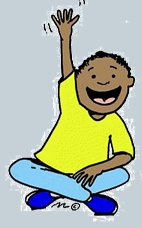 I’m going to read closely…
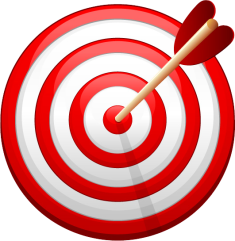 I can explain how specific aspects 
of a text reveal the author’s purpose.